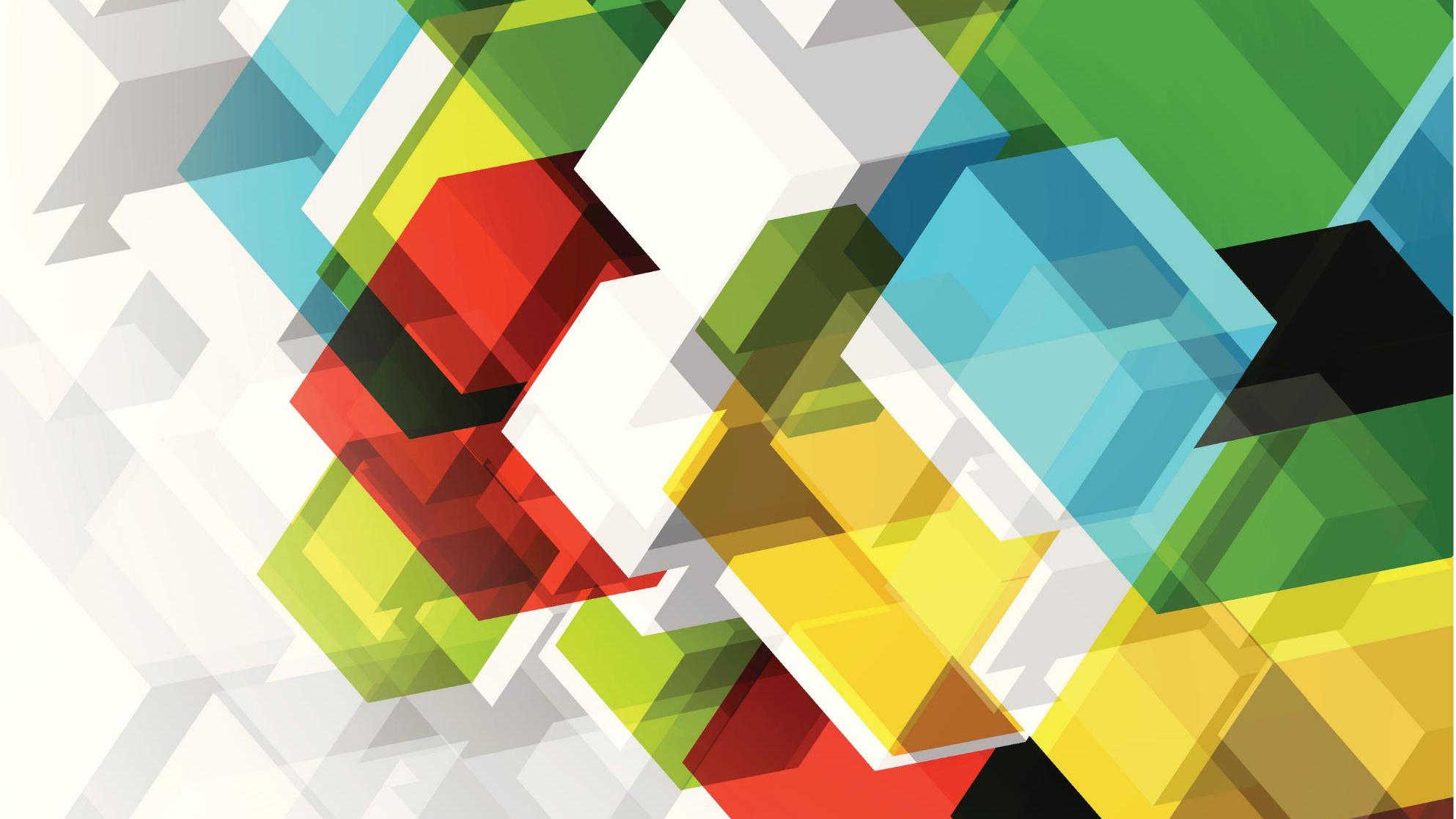 Na podstrešju
PONOVIMO
Kakšne so bile hiše nekoč? V čem so se razlikovale od današnjih?
Katere notranje prostore so imele hiše nekoč? Kako so bili opremljeni?
Bi vi živeli v stari hiši? Zakaj?
Ste že bili v stari hiši? Kako ste se počutili? Pripovedujte.


Povejte, kaj pomeni beseda PODSTREŠJE.
Ste že bili na podstrešju? Kaj vse ste videli?
Prostor v stavbi med streho in stropom
17. 02. 2022
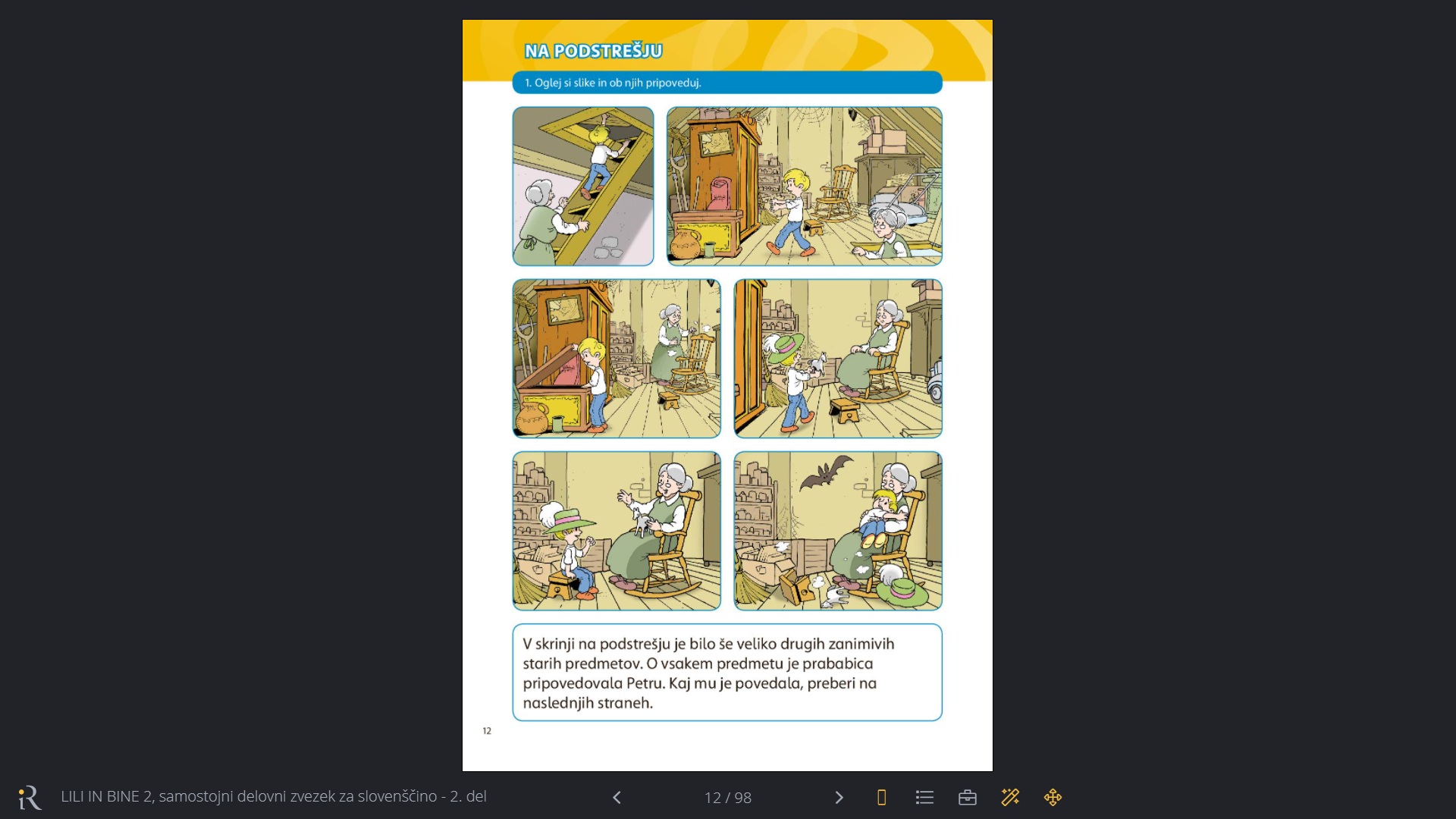 NALOGA
Oglej si vsako sliko, poimenujemo bitja/predmete na njej in 
povej, kaj se je zgodilo. 





Dečku bo ime Peter. Starejša oseba je njegova prababica 
in Peter je prišel k njej na krajše počitnice.
17. 02. 2022
ZGODBA OB SLIKAH  (ustno odgovori na vprašanja – v celem stavku)
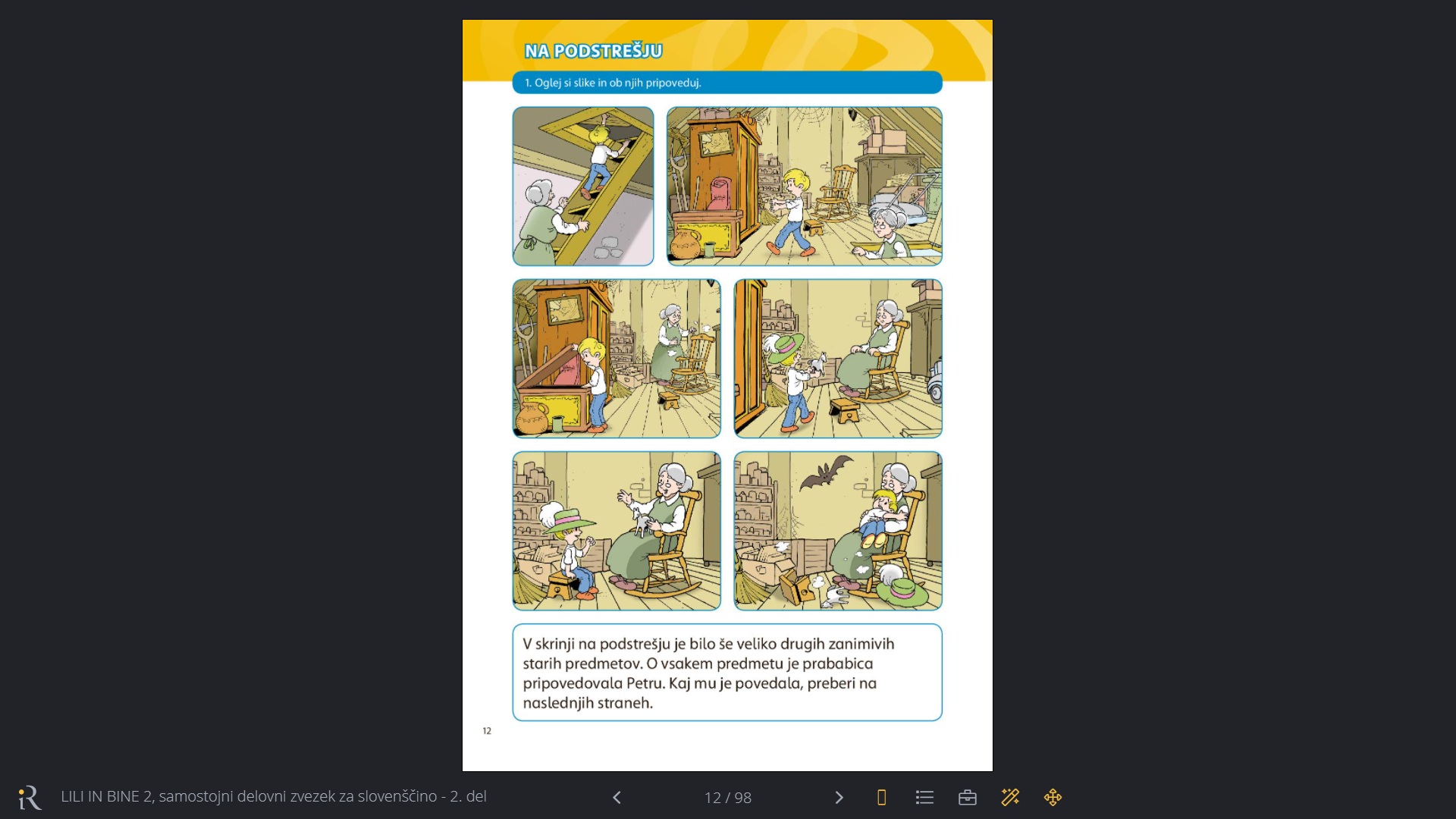 1. slika
Kam je prišel Peter na krajše počitnice?
V kakšni hiši je živela prababica?
Kam sta se odpravila nekega dne?
Kakšne stopnice so vodile na podstrešje?
Iz česa so bila narejena vrata?
2. slika
Kakšno je bilo podstrešje? Pripovedujte.
Katere predmete je zagledal Peter?
Kakšni so bili predmeti na podstrešju?
3. slika
Kaj je odprl Peter? (SKRINJO)
Čemu so nekoč služile skrinje?
Ob katerem predmetu je stala prababica? (GUGALNIK)
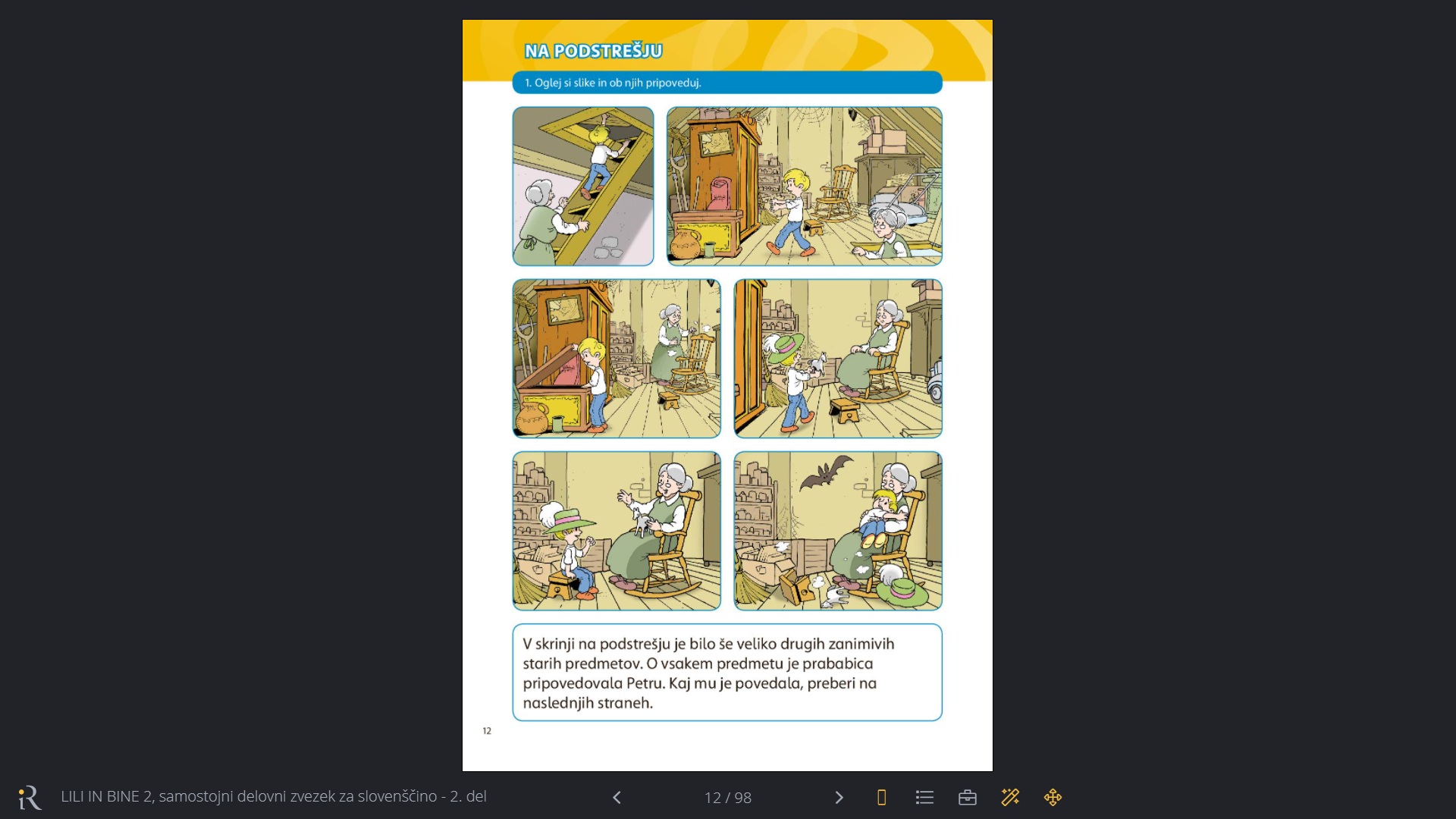 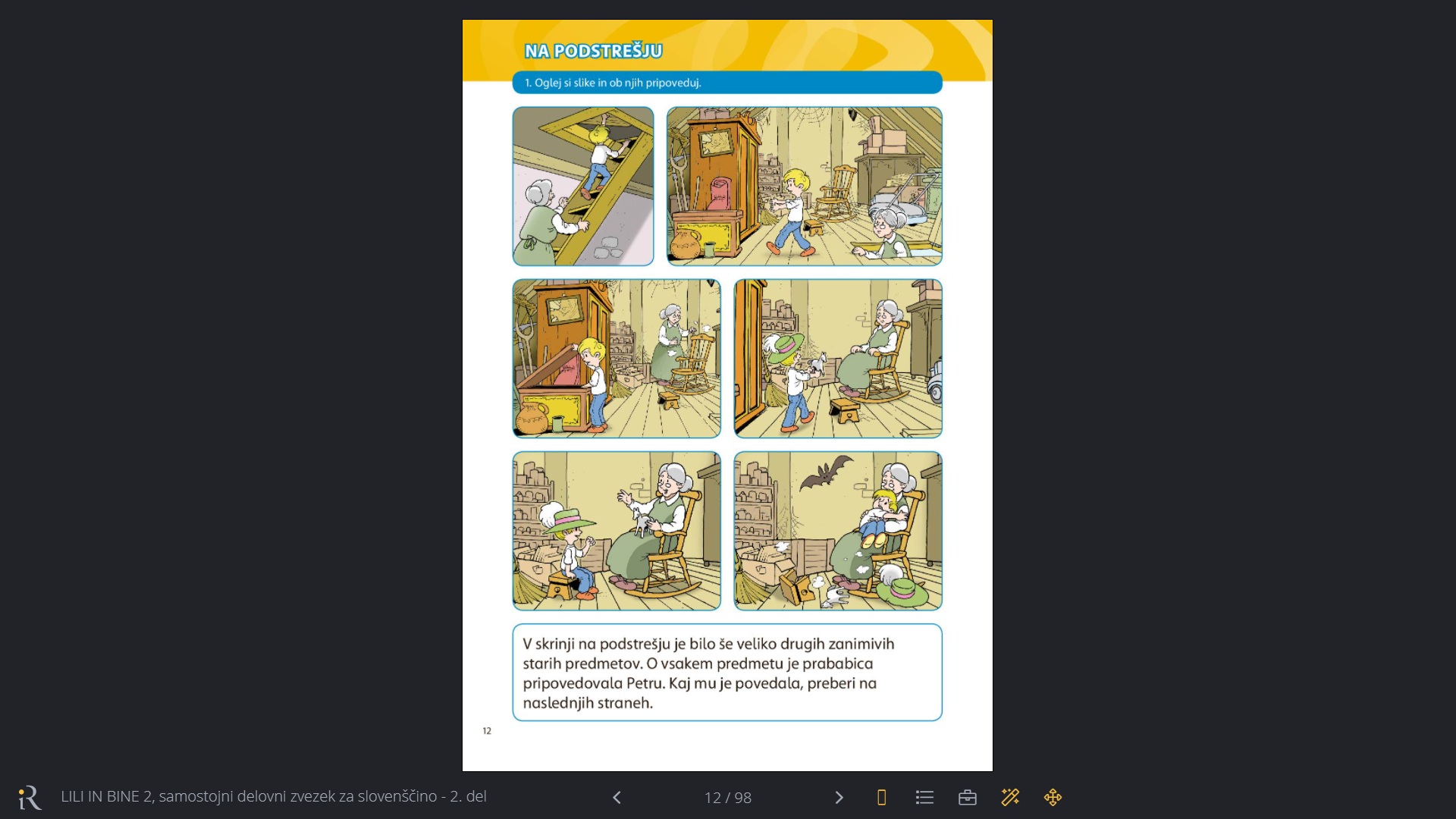 17. 02. 2022
4. slika
Kaj je naredila prababica?
S čim si je Peter pokril glavo?
Kaj je imel v rokah?
Kam se je odpravil?
5. slika
Kaj je dal prababici? 
Na kaj se je usedel Peter?
Kaj mu je pripovedovala prababica? 
6. slika
Kaj je priletelo proti prababici in Petru?
Kaj je naredil Peter? Zakaj?
Se je tudi prababica prestrašila? Zakaj ne?
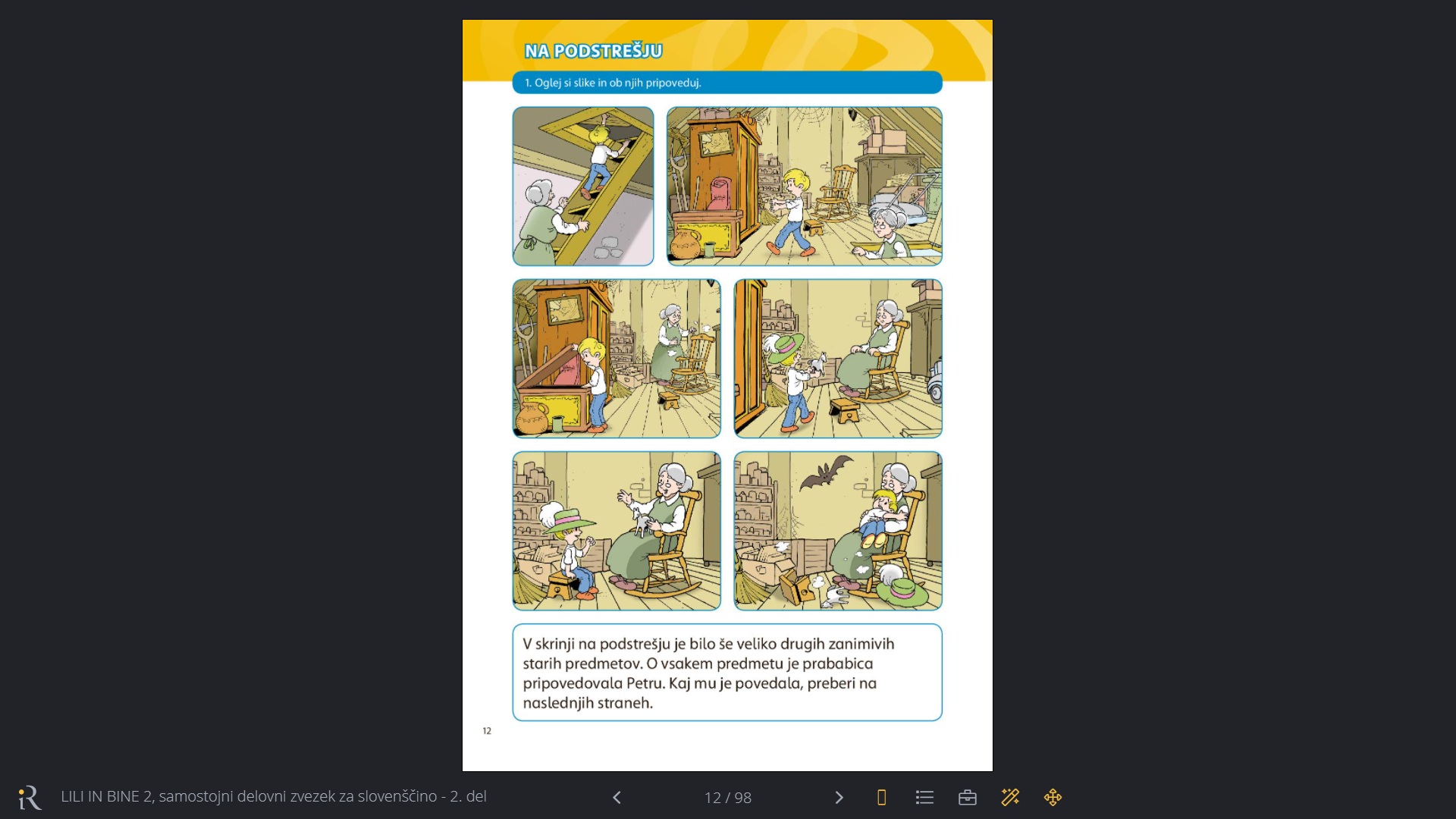 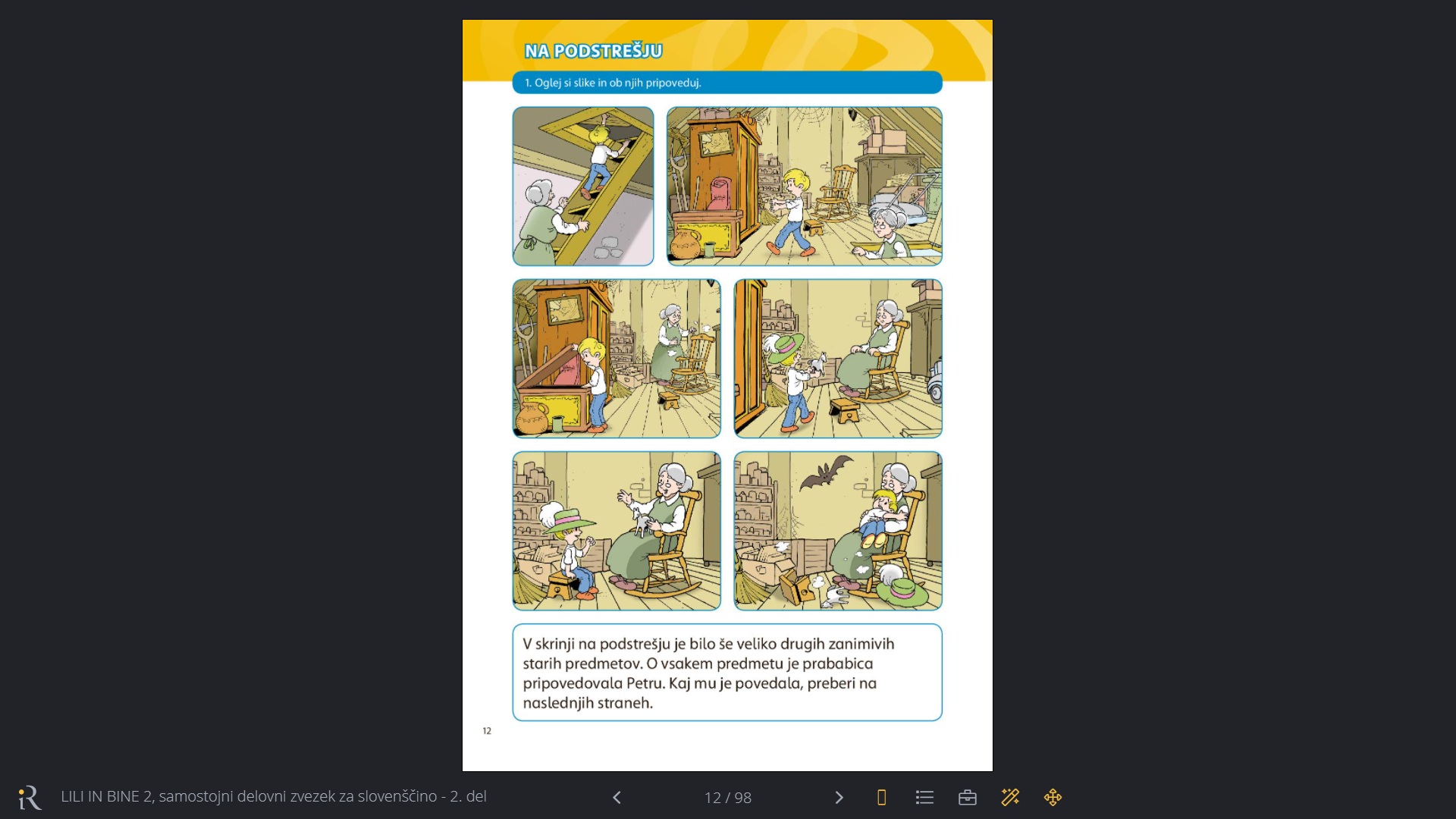 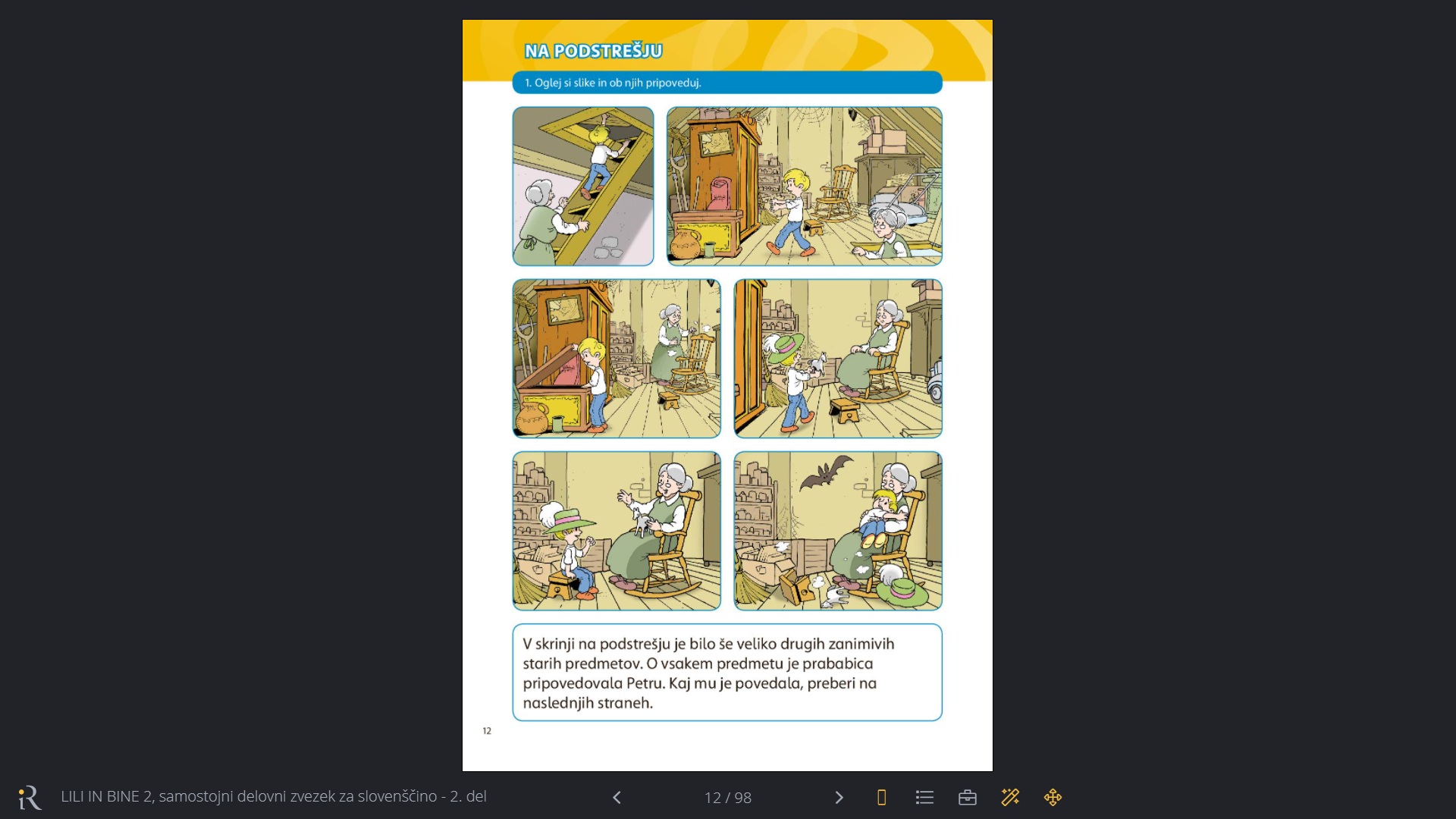 17. 02. 2022
NALOGA V Š ZVEZEK
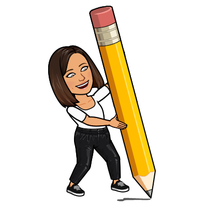 Pripoveduj, kako se je zgodba končala in jo v vsaj petih povedih napiši v zvezek. Nariši tudi 7. sličico.
17. 02. 2022